產品概念
國民旅遊 豐台灣！
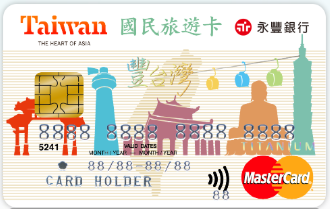 一張走到哪、用到哪最便利的信用卡
永豐國民旅遊卡權益與優惠
一張走到哪優惠就到哪的信用卡，專屬優惠讓〝國民旅遊〞豐台灣
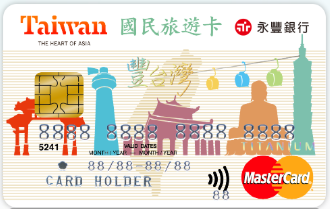 卡片說明
費用說明
永豐國民旅遊卡 
晶片鈦金卡等級
含悠遊卡功能
正附卡無條件免年費
每戶一年免收一次違約金
消費權益最豐
優惠最豐
國內外消費1.3%現金回饋
首年免費機場接或送服務乙次
免費全球機場貴賓室1年4次
3500萬旅平險+旅遊不便險
國際機場停車服務(不限次數 每次最長7天)
免費道路救援服務 (一年3次)
失卡完全零風險 (免自負額、免掛失費)
永豐尊榮秘書服務
多元行動支付服務
首刷好禮  6選一  核卡後刷一筆不限金額即贈
國內旅行社/綜所稅/學費 享6期分期免手續費
保險費 享3期分期免手續費
國內外行程折扣/不定期滿額回饋活動
代繳稅款免手續費(燃料稅.交通罰鍰.地價稅.房屋稅.牌照稅)
全卡友消費回饋活動
     例 : 滿仟送佰、網購/電視購物優惠、國外消費 最高3.5%現金回饋、三大免稅店滿額回饋、線上訂房網優惠折扣
永豐獨家加碼 最高享3%現金回饋
永豐獨家
上述活動相關注意事項以永豐信用卡網站公告為準
旅遊通路加碼回饋最高2%(花蓮縣政府獨家優惠)
指定通路最高2%現金回饋(含原1.3%回饋)
注意事項：
活動消費認定︰
【百大旅行社】僅適用「直接」於特選旅行社刷永豐信用卡之消費(即信用卡帳單消費明細之「帳單說明」顯示之特店名稱須為特選旅行社)，倘若透過非特選旅行社報名參加特選旅行社之旅遊產品，恕不適用。
本活動1.5%現金回饋包含原回饋1.3%，一次付清或分期付款交易皆適用，分期交易以消費日為準並以其總金額歸入首期計算。若因特店未請款導致消費未計，恕與本行無涉。
本活動以實際有效訂單計算，若付款失敗、訂單取消、退貨或其他原因產生之負向交易，該筆訂單金額將不列入計算範圍，若為紅利折抵交易，以紅利折抵後之交易金額計算。
本活動回饋限有效卡且回饋時需具有有效永豐信用卡，如有停卡、延滯繳款或其它違反信用卡契約之情事者，將喪失回饋規格。
特選百大旅行社︰
雄獅旅行社、可樂旅遊(康福旅行社)、東南旅行社、ezTravel易遊網、燦星旅遊、五福旅遊、山富旅遊、ezfly易飛網、喜鴻旅行社、鳳凰旅行社、百威旅行社、大興旅行社、巨匠旅遊(凱旋旅行社)、行健旅行社、吉帝旅行社、華友旅行社、良友旅行社、上順旅行社、協泰旅行社、理想旅運社、品冠國際旅行社、太一國際旅行社、蘋果旅遊(永業旅行社)、永盛旅行社、森森旅遊網(歡樂旅行社)、信安旅行社、誠翔運通旅行社、賓士旅行社、世邦旅行社、金展旅行社、太平洋旅行社、大榮旅遊(大榮國際旅行社)、翔順旅行社、找到了旅遊(雙向國際旅行社)、歐美亞商務旅行社、飛達旅遊(飛瑞旅行社)、長汎假期(長汎旅行社)、林軒旅行社、時報旅遊(中國時報旅行社)、台灣運達旅行社、星全安旅行社、甜甜旅遊(永利旅行社)、百順旅行社、廣德旅行社、京城天下旅行社、藍天假期旅行社、寶旺國際旅行社、天海旅行社、樂遊多旅行社、正泰旅行社、正洋旅行社、揚子國際旅行社、金鑫國際旅行社、世界旅行社、樂活旅行社、惠康旅行社、富泰旅行社、大登旅行社、龍群國際旅行社、安佳旅行社、開新旅行社、東風旅行、聯達旅行社、格蘭國際旅行社、旅知(旅和旅行社)、天擎旅行社、辰果旅行社、茂隆旅行社、翔笙旅行社、菲菲旅行社、隆祥旅行社、永康旅行社、永嘉旅行社、愛旅遊(迎家國際旅行/西南旅行社)、玩美旅行社、點心旅遊(中貿旅行社)、祥鶴旅行社、翔美旅行社、寶翔旅行社、歐德旅遊(歐德國際旅行社)、連發國際旅行社、友福旅行社、台灣中國運通股份有限公司、北極星國際旅行社、旅天下(雙獅聯合國際旅行社)、欣聯航國際旅行社、菲美運通旅行社、手作旅遊(手作旅行社)、環宇國際旅行社、海洲旅行社、全球通旅行社、新喜旅行社、東森旅遊(東森旅行社)、Tripresso旅遊咖(玩咖旅行社)、聯裕旅行社、樂天國際旅行社、米淇國際旅行社、連晟旅行社、易成旅行社、金鶴旅行社、富康旅行社、大地假期旅行社、凱尼斯旅行社、美齊旅行社、祥安旅行社、天一旅行社、偉輪旅行社、雋品旅行社、統一旅行社、台灣中國旅行社、長龍旅行社、芬達旅行社、翔遊國際旅行社、雙盈旅行社、青航海外旅行社、太達旅行社、天晟國際旅行社、東源國際旅行社、都邑國際旅行社、達康國際旅行社、友泰國際旅行社、捷利旅行社、123機票網、巨大旅行社、成長旅行社
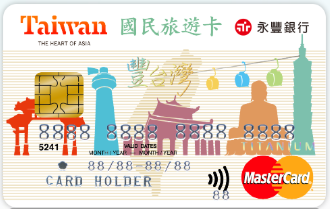 首刷禮-好禮6選1
核卡後不限金額消費一筆，即可獲得「首刷好禮」贈品乙只
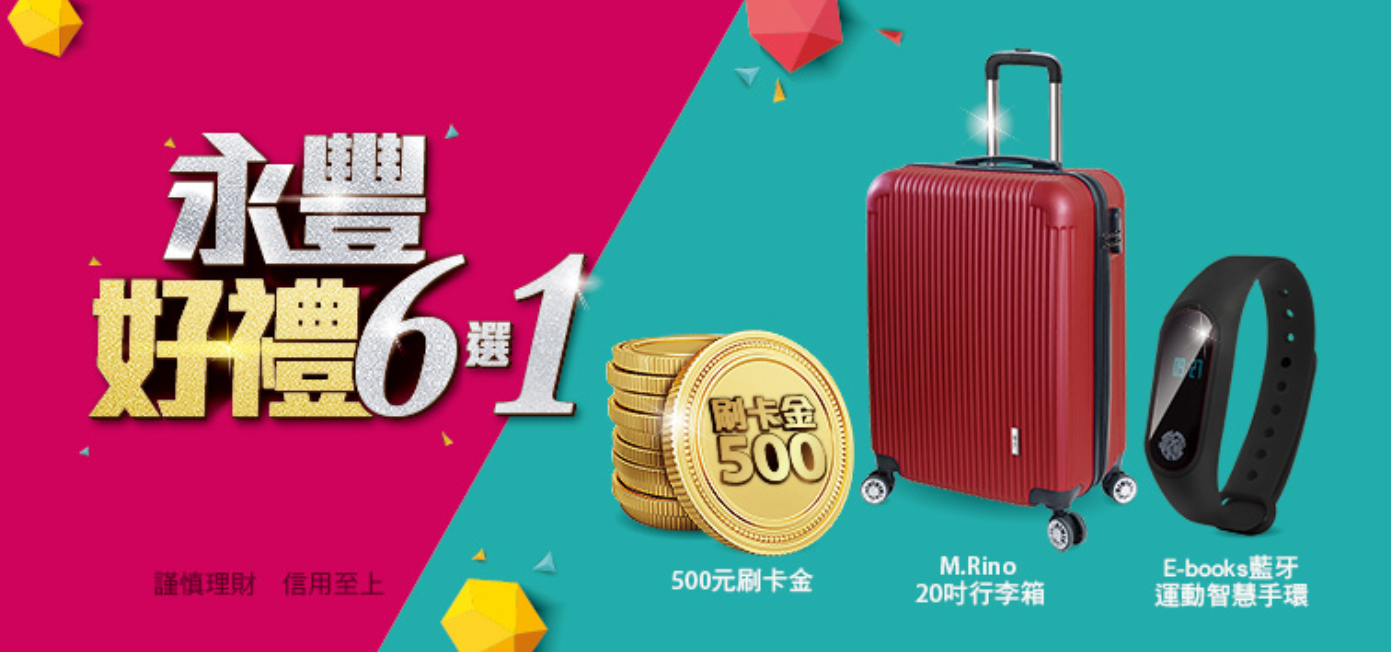 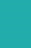 五月花頂級抽取衛生紙
有機義大利高燃點葵花籽油
小黃點暢銷回饋版
* 好禮6選1品項：適用2019.12.31前進件，2020.1.15前核卡者，2020.1.16後核卡者實際可兌換品項，
   以永豐官網為主。
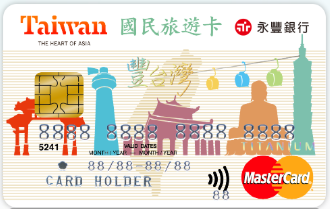 首年即享免費機場接或送服務乙次
(凡刷機票全額或80%以上團費，首年即享)
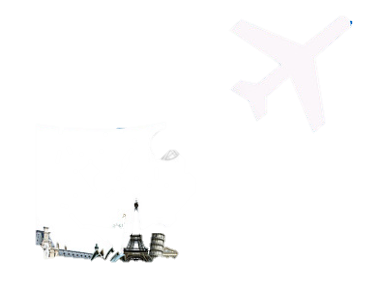 「永豐國民旅遊卡」持卡人累積消費金額達以下條件者，得享有國際機場服務次數如下：
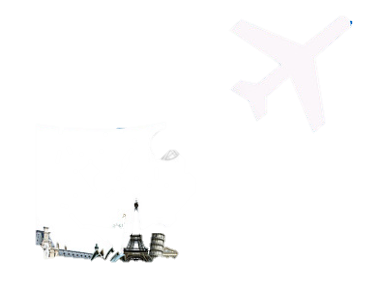 (本服務提供地區為:台灣桃園、小港、松山機場)
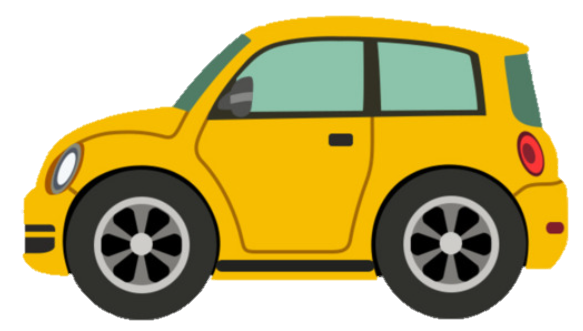 國際機場停車服務
持「永豐國民旅遊卡」刷卡支付當次出國之機票全額或 80%以上之旅遊團費，並依規定期限於出國前預約，可享有不限次數，每次最長7天之桃園國際機場、小港國際機場外圍停車場免費停車服務。
7
* 上述優惠如有變動依本行公告為準，相關注意事項詳見永豐銀行官網
。
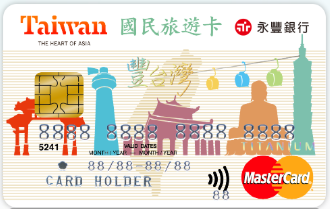 免費全球國際機場貴賓室(1年4次)
永豐國旅卡持卡人，於合約期間可享1年4次免費機場貴賓室服務。

每次使用前需以永豐國旅卡刷卡支付本人當次出國機票全額或80％以上之旅遊團費(前述各項消費需單筆達NT$2萬以上)，且當次出國至多使用2次並須於刷卡後2個月內使用完	
新申請或申請到期續卡時，持卡人需於出國前14個工作天致電本行客服申請，本行將於持卡人提出申請5個工作天後，寄發「新貴通」會員卡(倘持卡人已持有本行核發之「新貴通」會員卡者，則不再寄發)。
「新貴通」會員卡效期為一年，效期內得免費使用4次，均係採歸戶且正附卡合併計算。
上述優惠如有變動依本行公告為準，相關注意事項詳見永豐銀行官網。
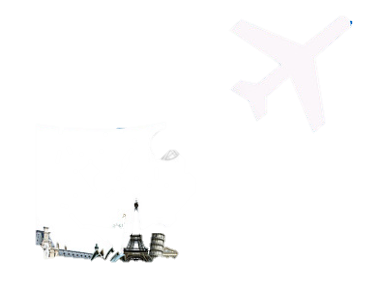 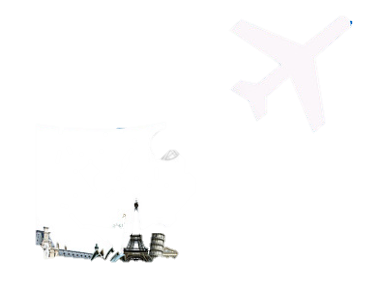 8
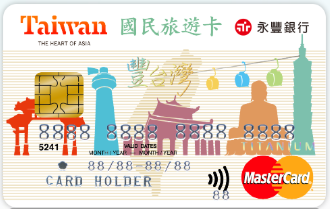 3500萬旅平險+旅遊不便險
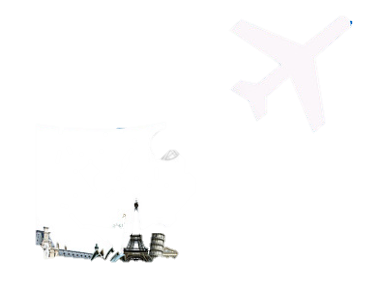 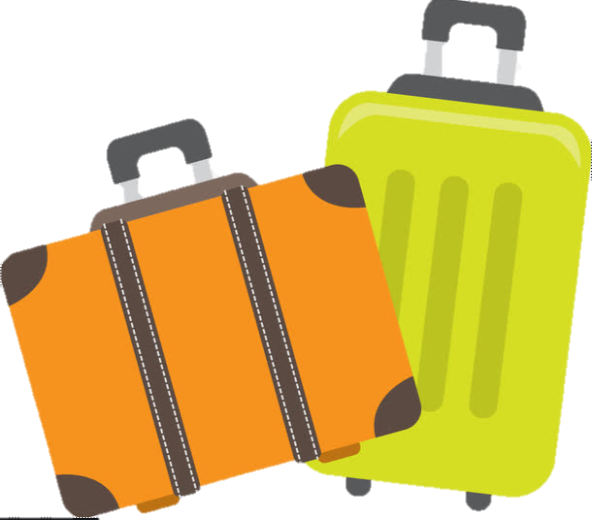 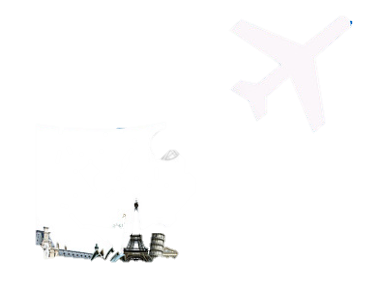 9
數位帳戶介紹-高利活存
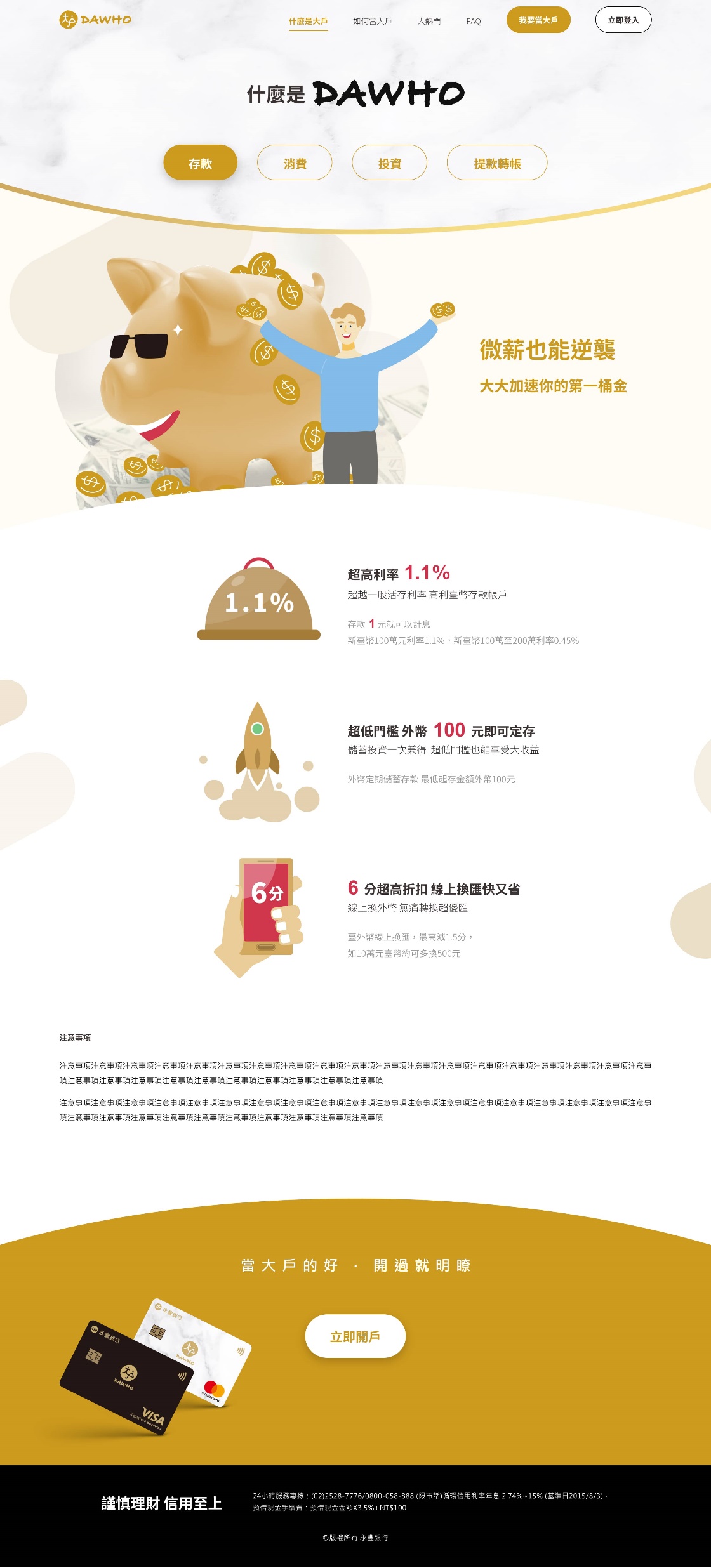 注意事項：
專案期間：2019年6月17日至2020年6月30日止。
數位臺幣活期儲蓄存款帳戶僅能適用一種利率專案活動，即不得享本行其他活期性存款專案內容優惠(如福利存款利率等)。
本帳戶如轉換為一般存款帳戶，則不再享有數位存款帳戶專屬優惠。
專案結束將回歸依本行活期儲蓄存款牌告利率計息。
本行保留核准、變更及終止本專案活動之權利，調整後專案內容將於本行網站或營業單位公開場所揭示，其他未盡事宜，
         悉依本行開立帳戶總約定書(含其變更或修訂)相關約定辦理。
上述優惠如有變動依本行公告為準，相關注意事項詳見永豐銀行官網
數位帳戶介紹-跨轉跨提
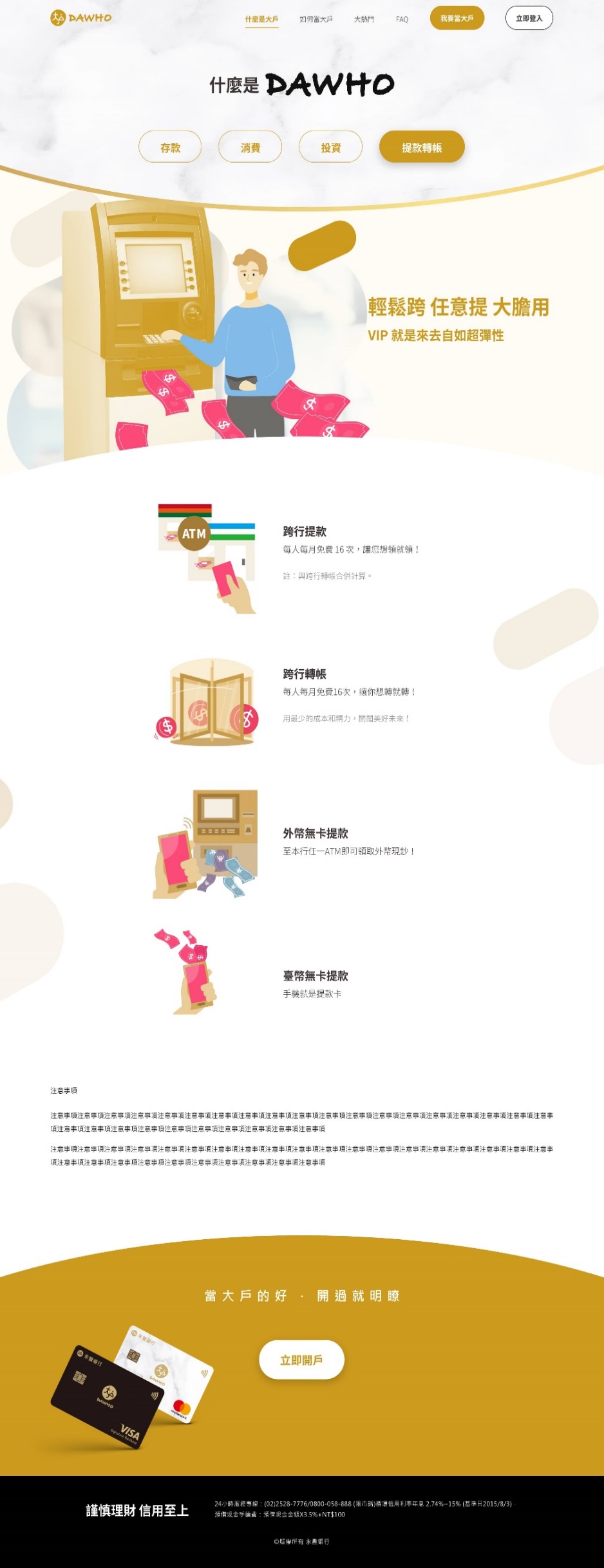 永豐國旅卡卡友專屬加碼回饋
優惠期間 : 2019.12.15-2020.01.31
優惠內容 : 永豐國旅卡卡友，成功加辦永豐DAWHO數位帳戶且申請網路銀行會員前2,000名，可獲得回饋金300元。 (活動採登錄制)
專案期間內，數位臺幣活期儲蓄存款帳戶每月享有16次自動化設備手續費優惠減免，每月優惠減免次數期間為當月16日~次月15日
注意事項：
自動化設備手續費優惠減免僅限國內跨行提款以及跨行轉帳，自動化通路包含自動櫃員機、電話銀行、網路銀行，
           其他詳情將參照本行之各項收費標準及公告事項。
數位帳戶之自動化設備手續費優惠如優於薪轉戶優惠，則將擇優提供優惠。
本帳戶如轉換為一般存款帳戶，則不再享有數位存款帳戶專屬優惠。
本行保留核准、變更及終止本專案活動之權利，調整後專案內容將於本行網站或營業單位公開場所揭示，其他未盡事宜，
           悉依本行開立帳戶總約定書(含其變更或修訂)相關約定辦理。
上述優惠如有變動依本行公告為準，相關注意事項詳見永豐銀行官網
謝謝聆聽
12